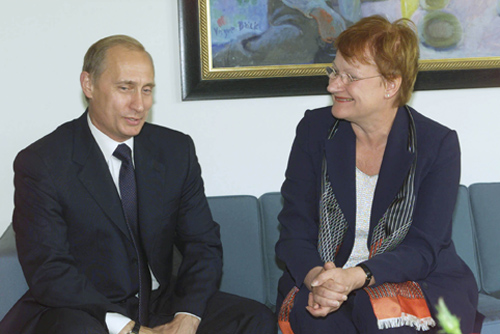 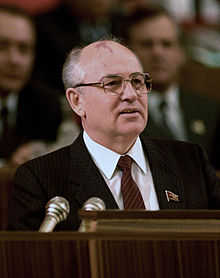 Russian economic transformation
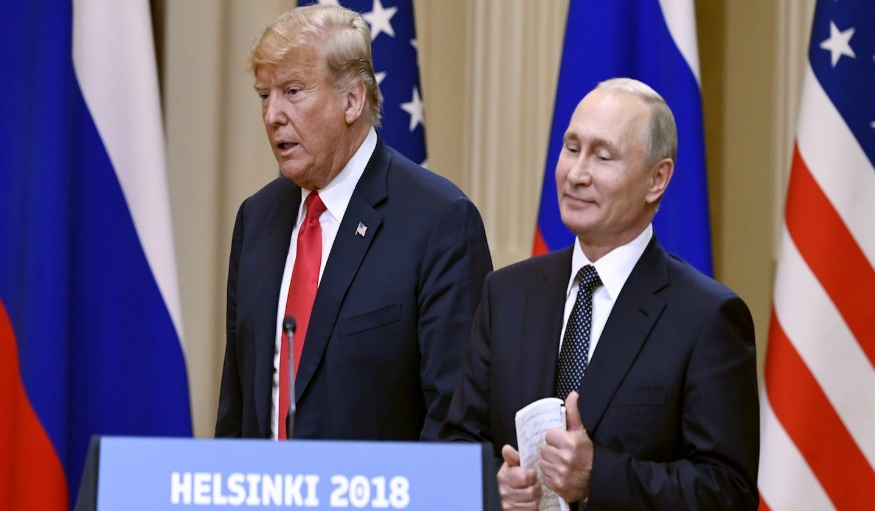 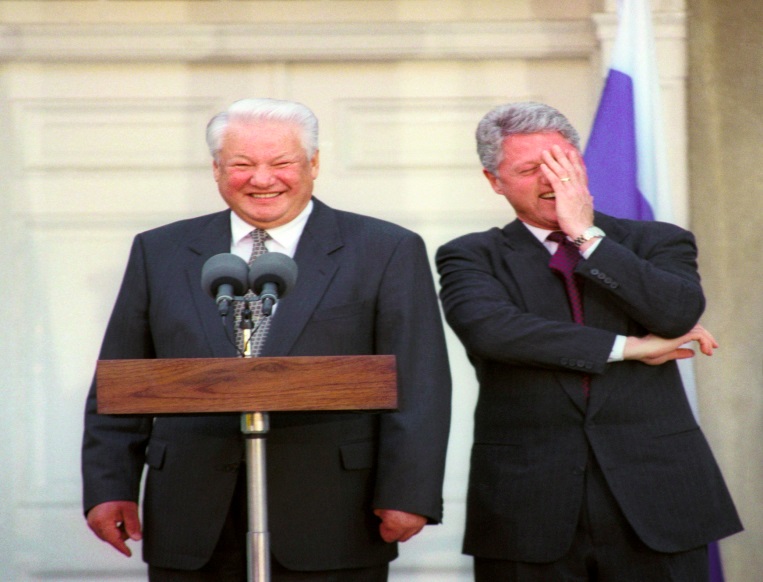 Svetlana Ledyaeva
Aalto University
School of Business
Learning outcomes of this lecture
Political and socio-economic causes of Soviet Union collapse

Russian economic transformation from central planning economy to a market one: Economic reforms and their consequences 

Economic development of Russia in recent years: Overview and comparison with other countries
The end of Brezhnev Era – beginning of the collapse of Soviet system
First cause of SU collapse:

Puzzle of three components: 
Oil price, 

Russian agriculture, 

Participation in war in Afghanistan
The end of Brezhnev Era – beginning of the collapse of Soviet system
Crisis in agriculture continued in the 1980s: Necessity to buy grain in the international market:

While the price of petroleum was high - financing the purchase of grain from internal sources was possible. 

When the price of petroleum fell in the last 1980's => 
the Soviet Union needed to borrow the funds from Western banks to purchase the needed grain. =>
This severely restricted the international activities of the Soviet Union.

HYPOTHESIS: The reason for the decline in petroleum prices in the late 1980's: the Soviet Union invasion of Afghanistan. =>
Saudi Arabia increased its production of petroleum drastically (to punish SU) and consequently the price of petroleum fell.
Collapse of Soviet Union and the world price of oil
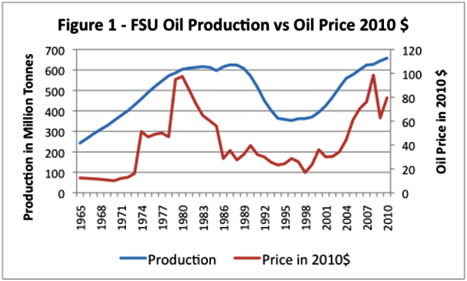 Political causes of the Collapse of Soviet Union
Eastern European countries (Poland, Hungary, Czechoslovakia) demanded reforms of communism or even did not want communism at all. 

Nationalism among Soviet satellite states, democratic opposition movements, and economic crisis. 

Mikhail Gorbachev`s role. Although his attempt to reform communism was rejected, his reformist positions as Soviet premier/head of government helped open the way for full-fledged political dissidence.
”Last days” of the Soviet Union
1982: Brezh­nev dies and is replaced by KGB chief Yuri Andropov (in his 70s).

1984: Andropov dies and is replaced by Kon­stan­tin Chernenko (in his 70s).

1985: Cher­nenko dies and is replaced by Mikhail Gor­bachev (54 years)
MIKHAIL GORBACHEV (1985-1991)
His reforms has­tened the end of communism. 

-anti-alcohol cam­paign. 
-the poli­cies of OPENESS (RU: glas­nost) and RESTRUCTURING (RU: perestroika).

-1987: Signs super­power treaty with US to begin scrap­ping nuclear warheads.  End of cold war?
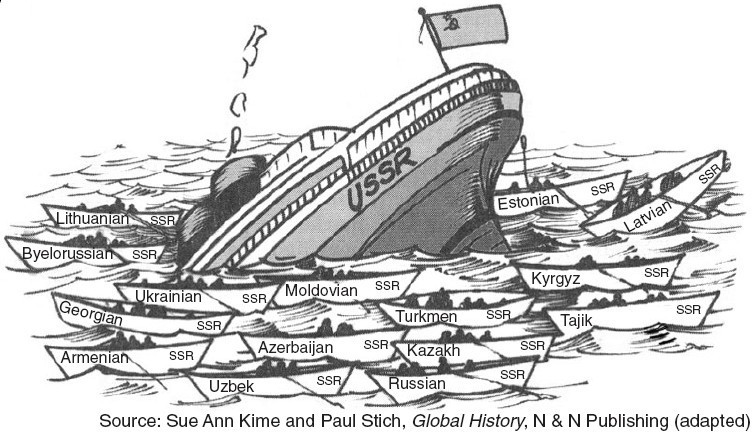 Collapse of the Soviet Union
In just two years from 1989 to 1991: 

The Berlin Wall fell. 

The Soviet Union disintegrated. 

Marxism-Leninism was dumped unceremoniously on the ash heap of history.

Boris Eltsin becomes the first elected president of Russia in 1991 [has been Russian President until December 1998].
Russia in economic transition: from 1991 onwards
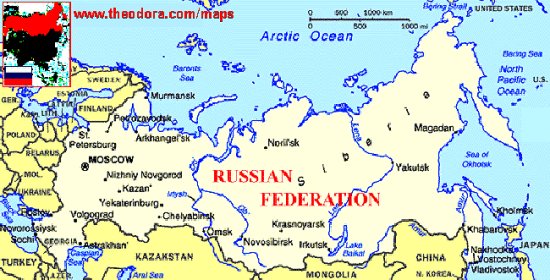 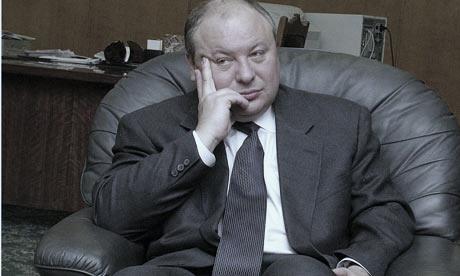 Economic Transition of Russia
Yegor Gaidar, the controversial architect of Russia's painful transition to a post-Soviet market economy.

First actual reform program was made in March 1992 (for IMF loan) => Washington consensus:

Liberalization (price)

Stabilization

Privatization

Structural reforms
Washington consensus 10 prescriptions
Low government borrowing; 
Redirection of public spending from subsidies toward broad-based provision of key pro-growth, pro-poor services;
Tax reform;
Interest rates that are market determined and positive (but moderate) in real terms;
Competitive exchange rates;
Trade liberalization;
Liberalization of inward foreign direct investment;
Privatization of state enterprises;
Deregulation;
Legal security for property rights.
Price liberalization
Shock Therapy (Strongly voiced by US and IMF):

First round: Instantaneous price liberalization -- prices freed overnight in 1992.  Resulting inflation wiped out savings. Capital was used up. 

Prices for natural resources were kept low.  People got rich through rent seeking. – Buying oil in Russia and selling it in the West.
Hyperinflation in Russia, %/year
In 1992 retail prices inflation has been 2520%
Example of price change
T-shirt price (TP) in 1991 = 10 EUROS
1992 price: 262 Euro

1993 price: 2 553.5 Euro

1994 price: 1 0402.5 Euro

1995 price: 30 938 Euro
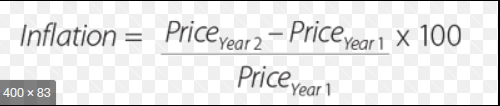 Question for points
Please, suggest what policy/actions was used to combat inflation?


You get 2 points for the right answer.
Stabilization policy to reduce inflation.
Tightened monetary policy by raising interest rates:
refinancing rate of Central Bank of Russia reached 200% in 1995 VERSUS 6.75% AT PRESENT MOMENT

Huge drop in production output; increase of unemployment.
Interest rate which banks do have to pay when they borrow money from the CB
Stabilization policy and structural reforms: “Results”
1990-1999: Russian industrial production fell by almost 60% and GDP fell by 54%.

Unemployment has increased from basically zero to 13.26% [maximum value in 1992-2021] in 1998. 

Russia transformed from industrial country to natural resource exporter.

Consensus that most people experienced a marked decline in their basic standards of living.
Stages of privatization
Pre-privatization (commercialization) stage late 1980s-1992

Mass Privatization (I) 1991-1994

	Voucher privatization

Cash privatization or Loans for Shares (II) 1994-1997

	Sales of larger, high-value enterprises to 	financial/industrial groups. 
	Loans for shares.
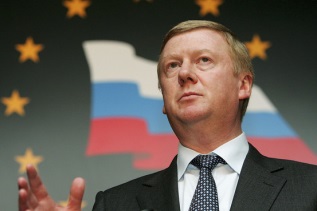 Voucher privatization
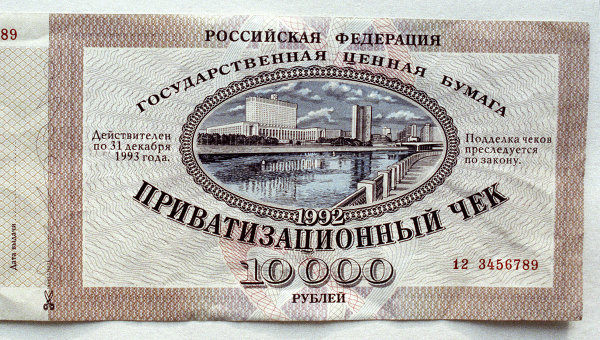 Anatoli Chubais – responsible for
Privatization in Russia.

Each voucher nominal value was  
10,000 Russian rubles (24 USD): 
issued in 1992. Duration: 3 years.

Every Russian citizen – 
one voucher for free.

Vouchers could be used to buy shares of enterprises, voucher investment funds or could be sold.
Cash privatization
Loans for shares: 

Government transfers to banks – for temporal control (5 years) – stock of shares of 43 largest companies.

In exchange for low-interest loans to the government due to 2000 (can be used for budget expenditures).

During 5 years – the government must sell secured shares and return loans to banks or  Ownership of many important enterprises was turned over to the banks. 

Economic reason – budget crisis. !!!
Privatization`s “results” (From Joseph Stiglitz, Globalization and its Discontents, 2002 Chapter 5)
Privatization led to asset stripping/robbing, not wealth creation:
Pressured by US, World Bank and IMF to privatize quickly, state turned over its assets for a pittance and did so before effective tax system was in place.

Thereby created a powerful class of oligarchs and businessman who siphoned off funds and deposited them in Swiss bank accounts.

Russian government borrowed billions from IMF, yet, unable to pay pensions or welfare payments.
Question for points
In 1998 Russia faced a rather severe economic crisis.

Would you guess internal causes of this crisis?
August 1998 crisis: background
Main reason – Budget crisis

Declining productivity; 

Artificially high fixed exchange rate between the rouble and foreign currencies to avoid public turmoil; 

Weak economic fundamentals, especially in the fiscal area; chronic fiscal deficit.

Russia`s “vulnerability to changes in market sentiment arising from the financing of balance of payments through short-term treasury bills and bonds placed on international markets”.

Unfavorable developments in the external environment: contagion effects from the Asian financial crisis and falling oil prices.
August 1998 crisis: Chronicle
August 13th, 1998: The Russian stock, bond and currency markets collapse.

August 17th, 1998: 
A significant devaluation of the rouble; 
A default on short-term Treasury Bills known as GKOs, as well as longer-dated Russian rouble denominated bonds named OFZs;
 A 90-day moratorium on payments by commercial banks to foreign creditors.

September 2nd, 1998: The Russian Central Bank’s removes the currency corridor and makes the rouble a freely floating currency  sharp depreciation of the rouble  high inflation  social unrest.
August 1998 crisis: Some data facts
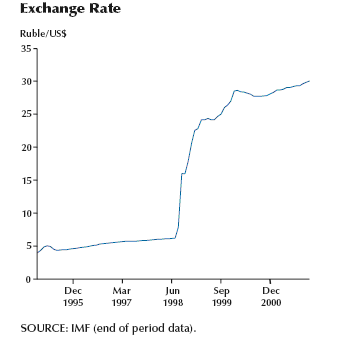 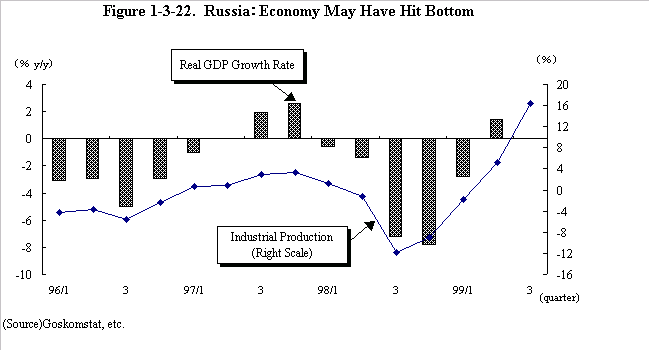 Part 2: Russia`s recent economics development: brief overview
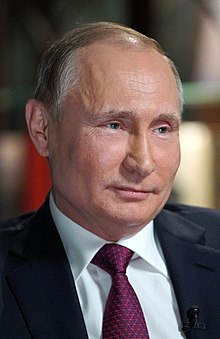 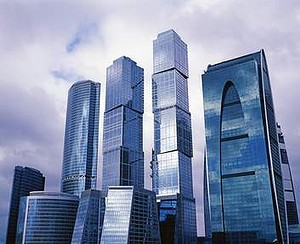 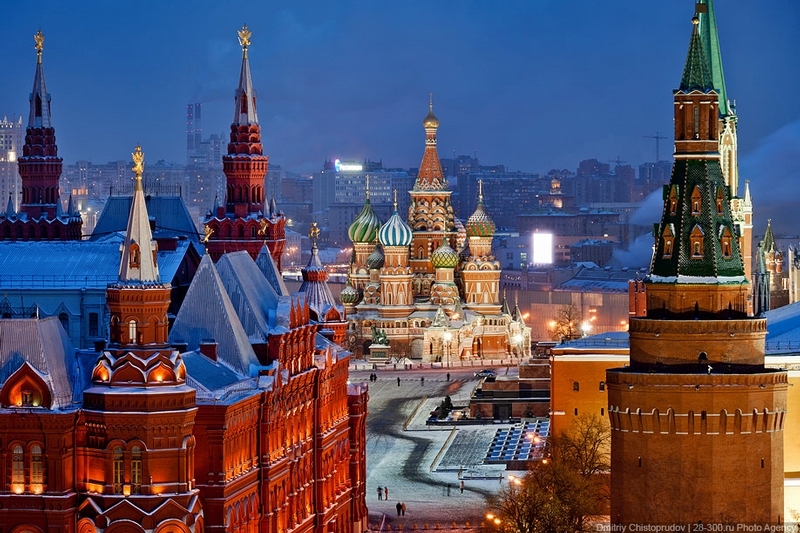 Vladimir Putin has been President of Russia or Prime Minister from 1999 to present
Resent economic trends in Russia
The Russian economy has grown impressively since 1999;
 One of the fastest growing economies in the world in the decade before 2009.

1999-2008 – Average growth rates 7% - Russia has never had a decade like this.


 Improvement in the standards of living of the average Russian citizen;
Dramatic improvement in fighting poverty => explains Putin`s popularity. 
Economic stability.

Putin centralizes government, reduces accountability and limits freedom.
But public is satisfied with income growth.
What is behind the Russian economy rapid growth in those years? Energy prices
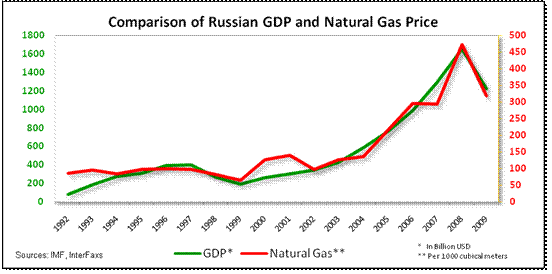 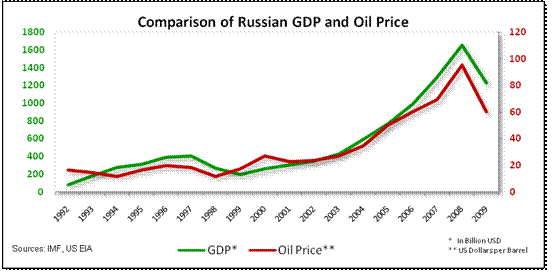 What is behind the Russian economy rapid growth in 1999-2008? Macroeconomic policy
Conservatism in the area of expenditures

Formation of stabilization/reserve fund (2004)

Protection of the Central Bank from lobbyists of inflationary financing

(from Professor Konstantin Sonin [Chicago University] livejournal)
Crisis of 2009
Oil prices and financial squeeze/compression.
Plus few policy mistakes (e.g., delayed devaluation).
Recovery in 2010-2011 – growth of 5% . 
Stagnation in 2009 -2013 – structural nature or cyclical nature? 

Structural nature;
External problems – global slowdown. 

(From Professor Sergei Guriev [Science Po] public lecture)
Recent decade
Crisis 2014-2016: Sanction war between Russia and the West due to conflict around Ukraine.

Slow recovery between 2017 and 2019 though “sanctions regime” is still on.

Crisis 2020-2021: due to COVID pandemic global crisis.
BOFIT, Bank of Finland data
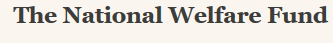 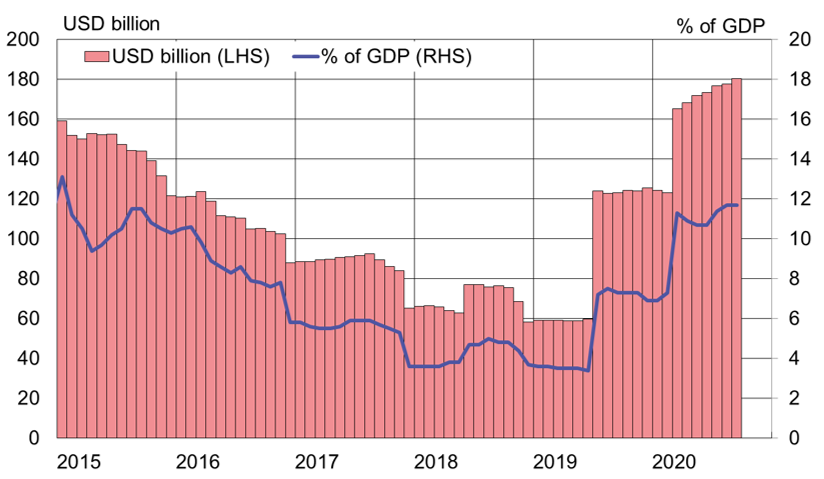 Annual percentage growth rate of GDP at market prices based on constant local currency. Aggregates are based on constant 2010 U.S. dollars.
GDP growth rates in 2007
GDP growth rates in 2009
GDP growth rates in 2013
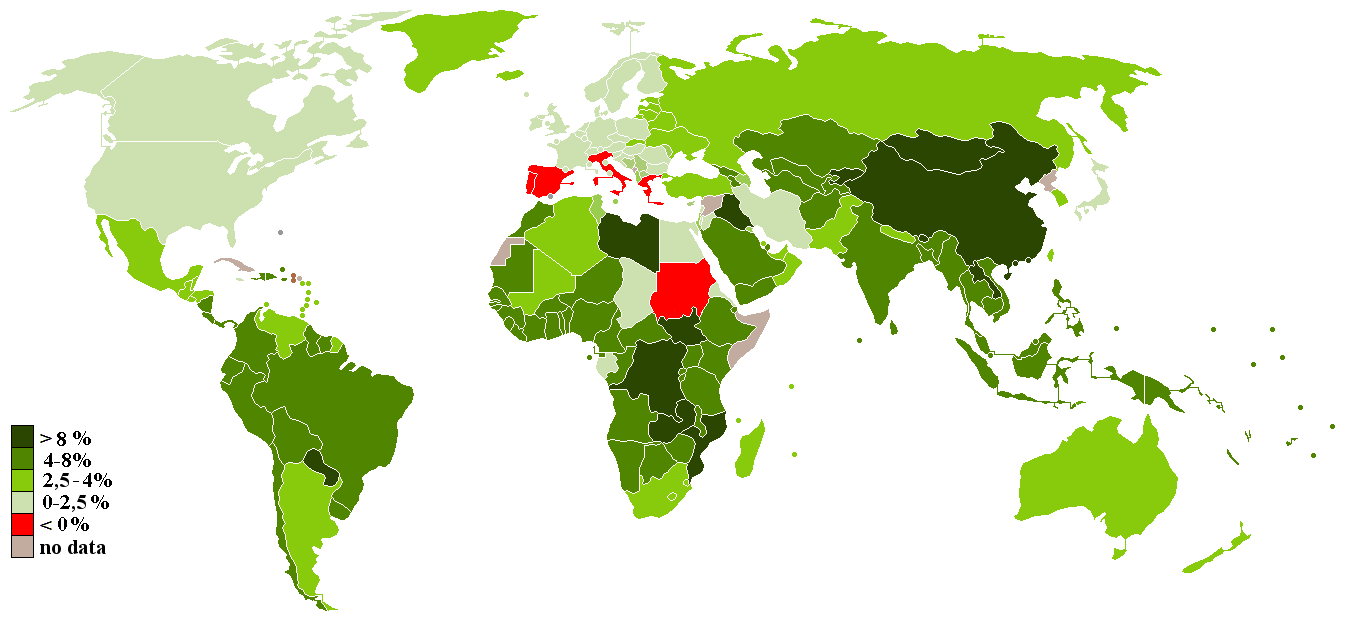 GDP growth rates in 2014
GDP growth rates in 2015
GDP growth rates in 2017
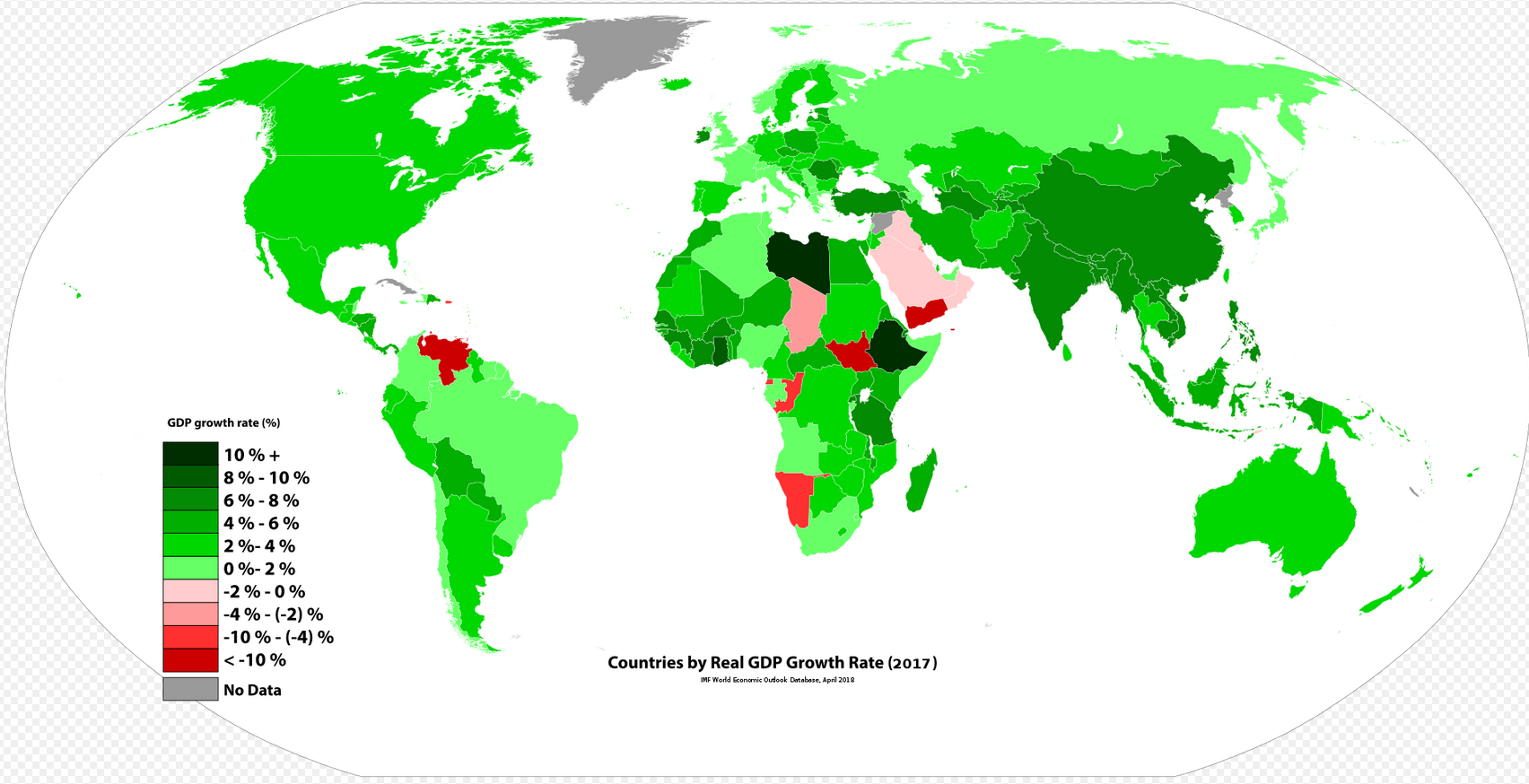 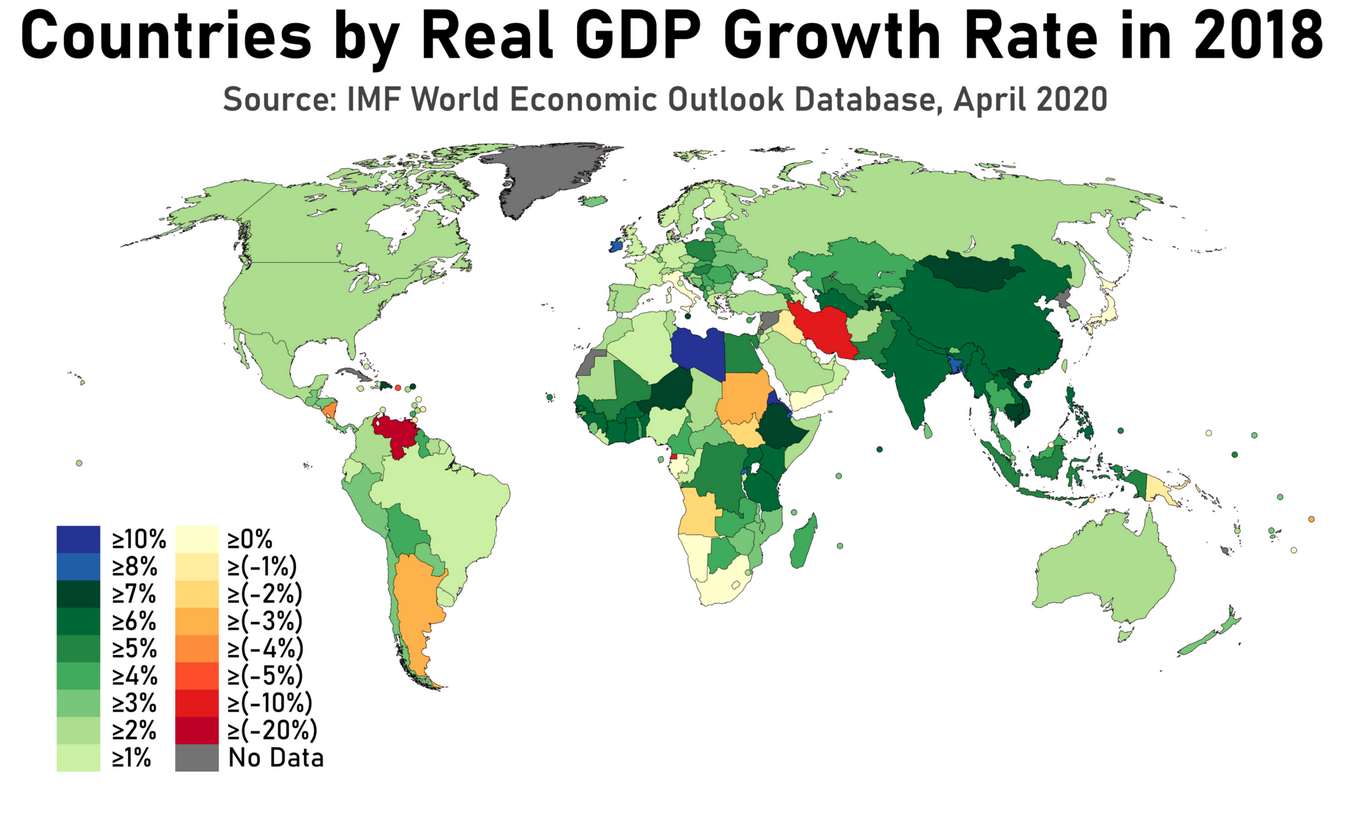 GDP growth rates in 2020
Russia in the world: developing, transition or developed?
According to various organizations (IMF, e.g.) and indices (MSCI and FTSE e.g.), Russia belongs to a group of emerging and developing economies. 

BRIC: Brazil, Russia, India, China: are all deemed to be at a similar 
stage of newly advanced economic development.

Developed: highly educated population; Russia is one of the world's five officially recognized nuclear powers. 

Developing: polarization of wealth and poverty; high dependence on natural resources. 

Transition: have gone through a transition from socialistic to market economy.
General conclusion: Russia is an emerging market
What is emerging market?

Countries with underfunded growth opportunities with problems;

Recent integration with global capital market;

Poorer than those in the developed world but that has capital markets (stock and bond markets) accessible to international investors;

Less developed country but one that has adopted the institutional, legal, and financial structures;

Sufficiently open to the global economy;

Platform for sustainable economic growth
Russia and other emerging economies
Emerging economies




Developing countries            Transition countries
BRICS: Brazil, Russia,              Post-socialist,          
India, China, South Africa      Post-Soviet  
                                                   republics (Russia)